Binning research of Hough map in 3D reconstructionand tracking eficiency
黄震
2018.03.08
Outline
Binning research of Hough map in 3D reconstruction
Efficiency
Binning research of Hough map in 3D reconstruction (Pt=150MeV)
Residual of Z
Residual of Cgem is symmetry
Residual of Mdc is asymmetry
So we put the residual of Cgem together to fit. Same as  residual of Mdc.
Fit the residual of  Cgem and  Mdc
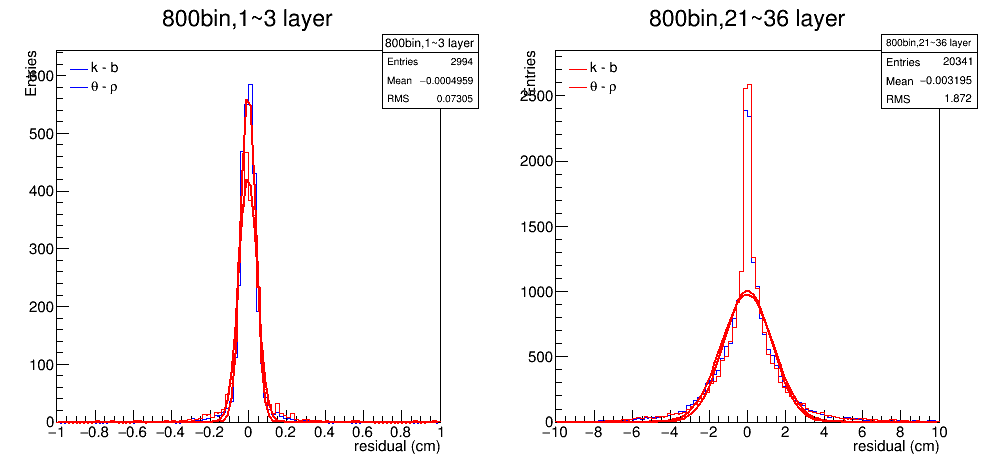 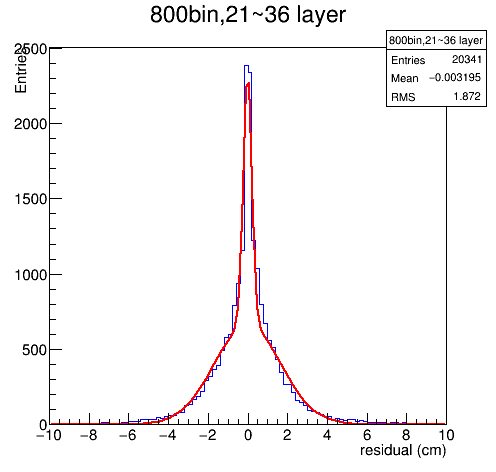 Fit
where c is the constant of the Gaussian function
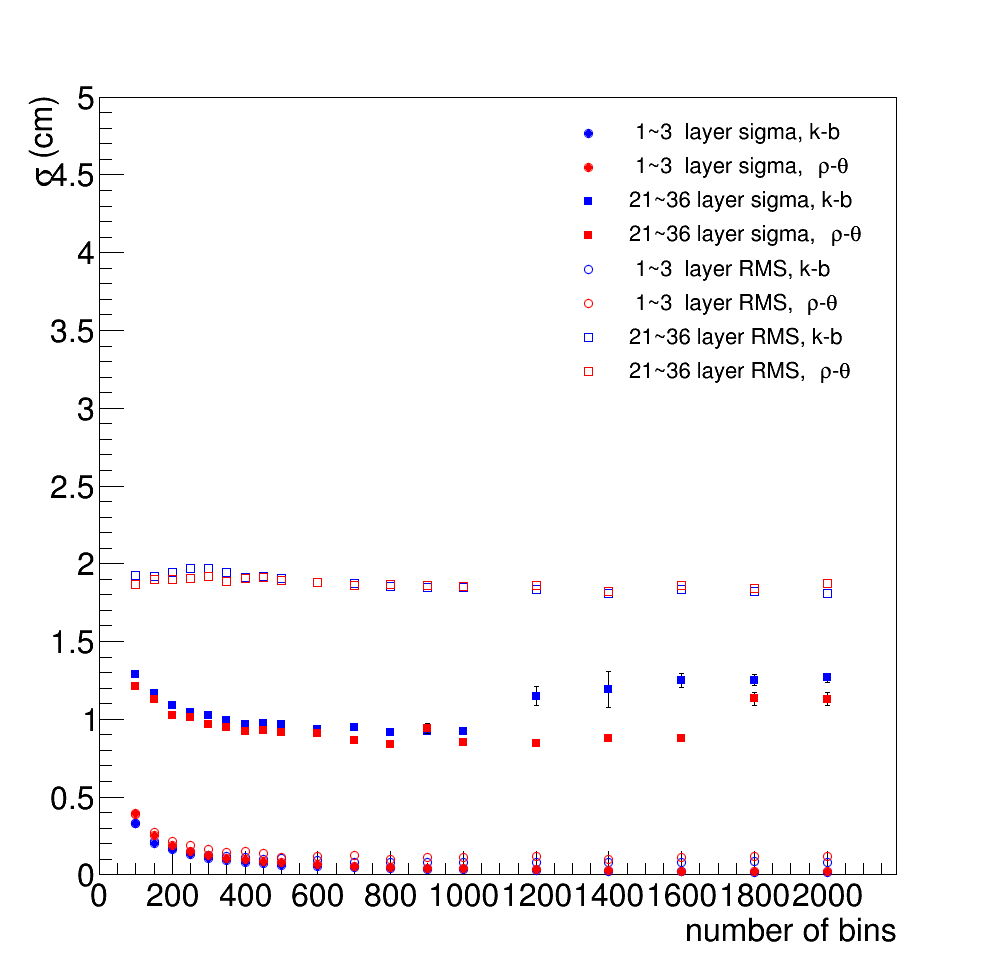 Fit the residual of each layer to get the cuts
Tracking Efficiency
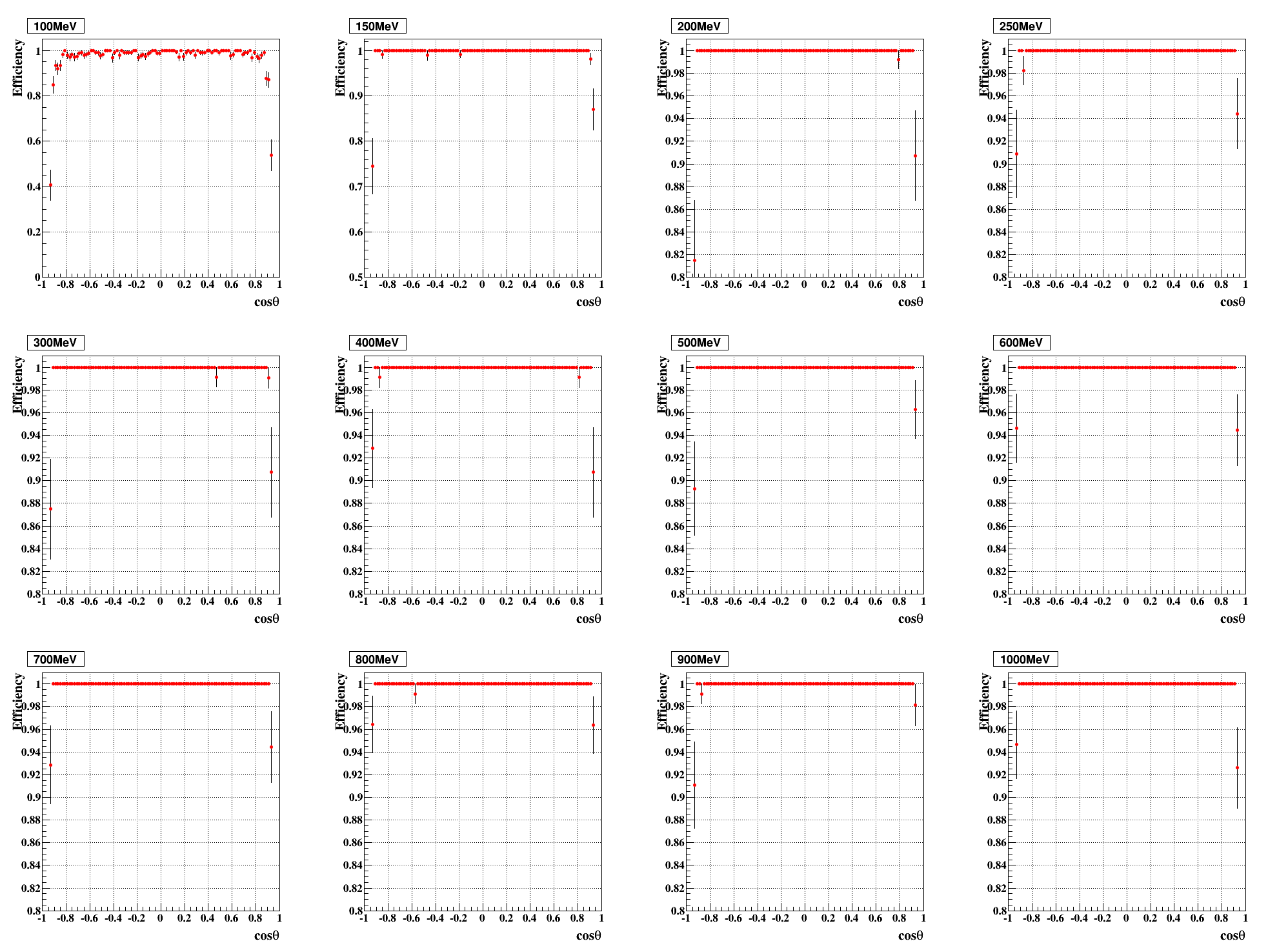 Cut: |dr|<1 cm, |dz|<10 cm
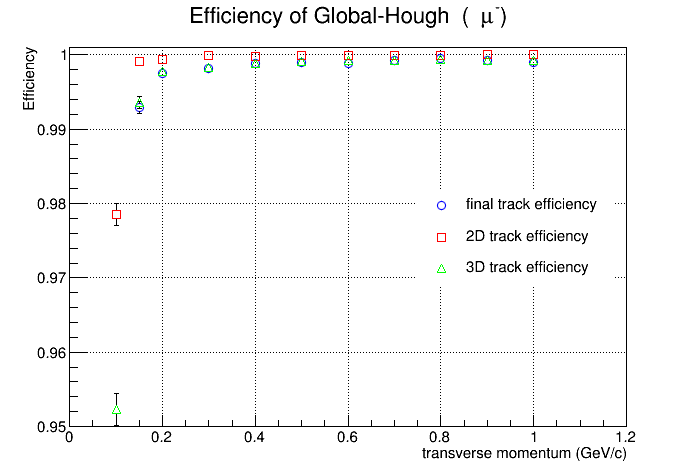 Hit efficiency
Set different points in each bin of Hough map in 3D reconstruction
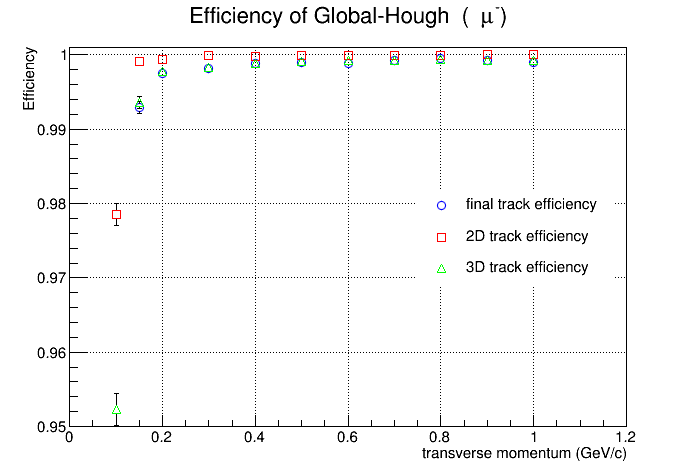 1 point
10 points
Several cuts
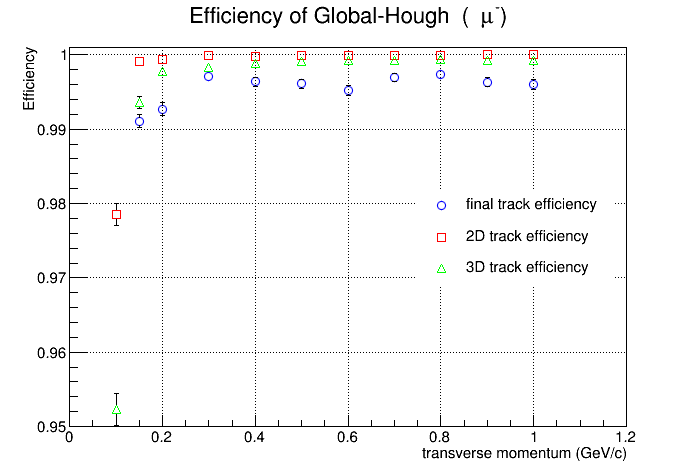 Delete Hits<10
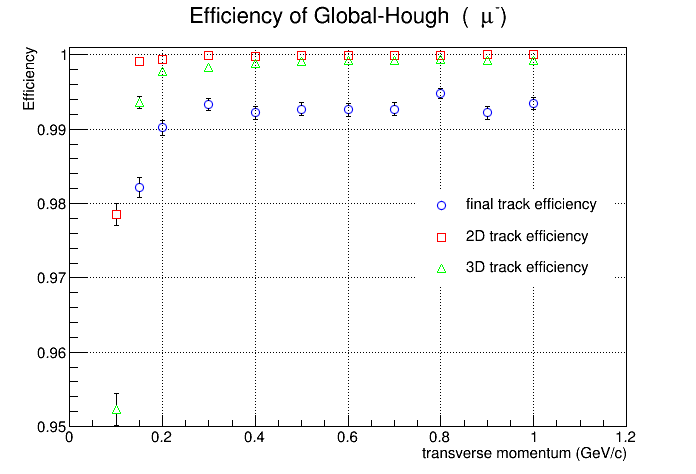 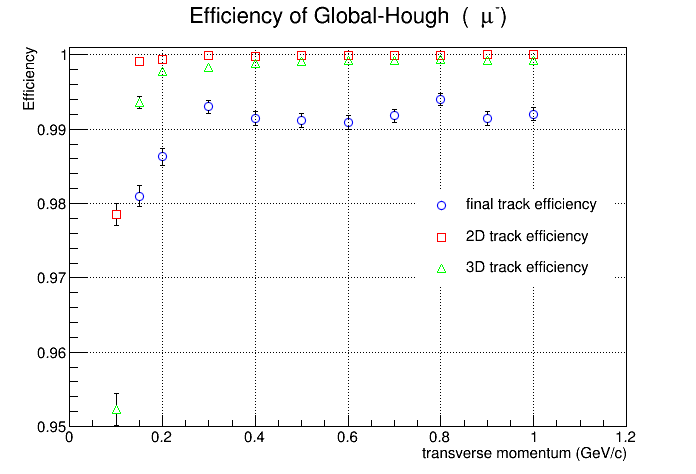 Gap<8
Gap<8, Delete Hits<10
Next to do
Reconstruction of multi-track events need test 
Pt <120 MeV need more research